REGLAMENTO DE PUBLICACIONES
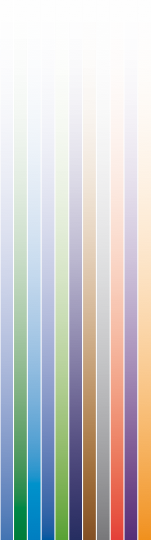 Cumbre de Publicaciones
Enero 2014 - Miami
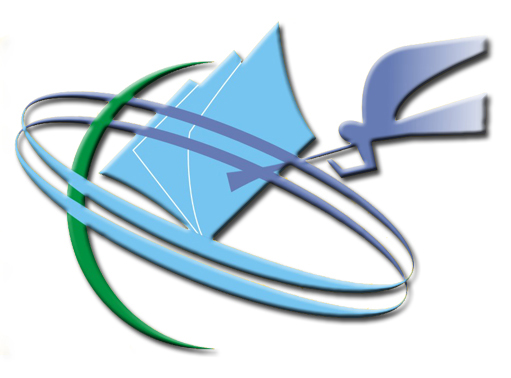 PUBLISHING MINISTRY INTERAMERICAN DIVISION
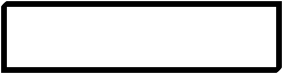 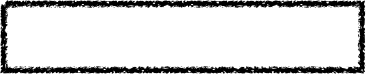 Las Instituciones
LA IGLESIA
Filosofía del Colportaje estudiantil
N 04 10
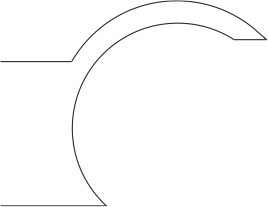 La Misión
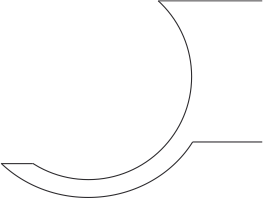 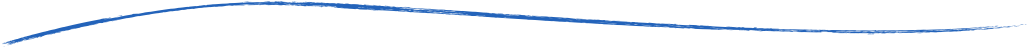 Misión de las Instituciones Educativas
N 04 10
Educación
Intituciones Educativas
Emprendedores
(Colportaje)
Formación
Hombres fieles
Lideres
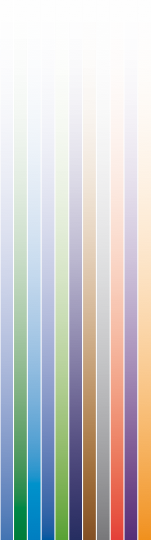 ‘
N 04 10
El Colportaje Estudiantil
“He recibido luz especial con respecto a la obra del colportaje, y la impresión y la preocupación que recibí no me abandonan. Esta obra es un medio de educación. Es una excelente escuela para quienes se están calificando para entrar en el ministerio”. Manuscrito 26, 1901.
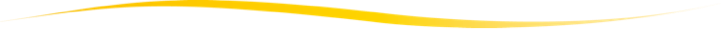 White - (CE 33:3)
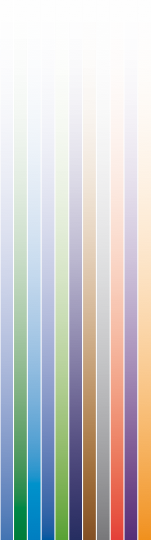 ‘
N 04 10
El Colportaje Estudiantil
“La mejor educación que los jóvenes pueden obtener la lograrán entrando en el campo del colportaje y trabajando de casa en casa.  En esta labor hallarán la oportunidad de hablar palabras de vida.  Así  sembrarán  las  simientes de la verdad”.
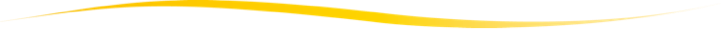 White - (CE 39:1)
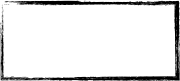 Uniones
Integrantes del Colportaje Estudiantil
N 04 10
Campos Locales
Instituciones
Educativas
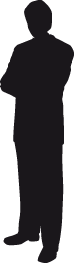 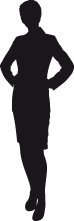 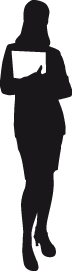 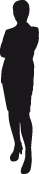 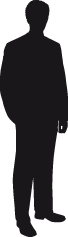 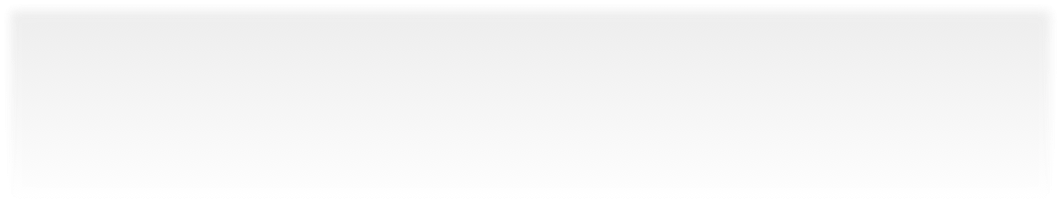 Estudiantes
Casas Publicadoras
Club de Emprendedores
N 04 10
Financiar sus estudios
Formar como Misioneros
5
4
3
Mercadotecnia
Emprendedores
Capacitar
2
1
Una Constitución como guía
Entrenar
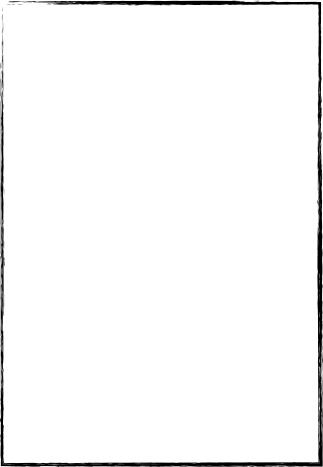 7%
22%
16%
45%
Matrícula
Enseñanza
Hospedaje
Alimentación
(Internado)
N 04 20,30
Plan de Becas
Bonificación
Casa 
Publicadora
Universidad
Colegio
Campo
Local
Total
Condiciones: Ventas, horas trabajo, diezmos, informes...
CONDICIONES PARA RECIBIR BONIFICACIÓN
N 04 40
CONDICIONES
RETIRO DE FONDOS
CANTIDAD MÍNIMA DE BONIFICACIÓN
BENEFICIARIOS DE 
LA BECA
NÚMERO MÁXIMO 
DE BECAS
BONIFICACIÓN PARA
ESTUDIANTES QUE
COLPORTAN EN EL
EXTRANJERO
GASTOS DE PASAJE 
PARA LOS ESTUDIANTES
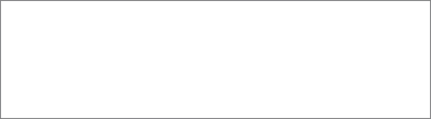 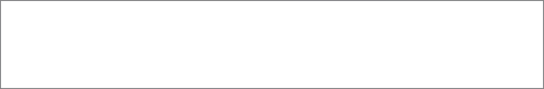 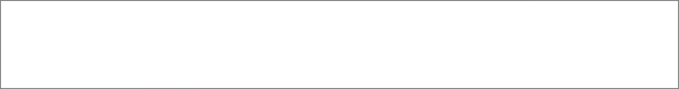 Que el 50% de su grupo deposite el 25% de beca como mínimo
Porcentaje acumulado por la venta de su grupo
Su grupo de estudiantes alcanza su meta de ventas
Bonificación
Directores Asociados...
N 04 60
3
3
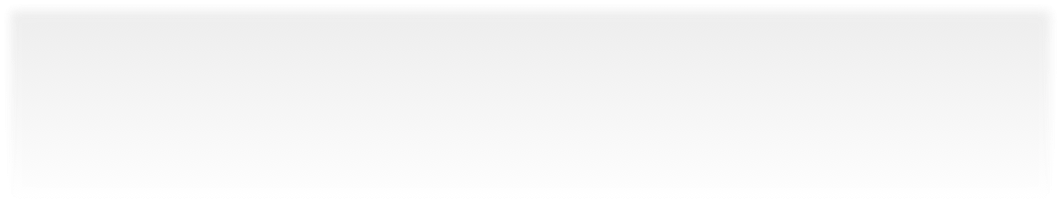 2
2
1
1
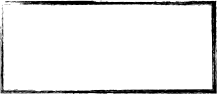 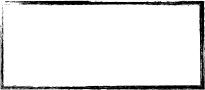 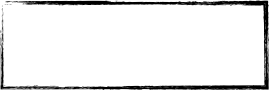 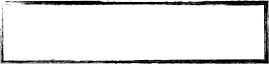 Trabajar 100 horas o más
Arreglos laborables
Igual Porcentajes de Bonificación
Envío de becas
Becas estudiantes de E. de Iglesia y Secundarias
N 04 70
Condiciones
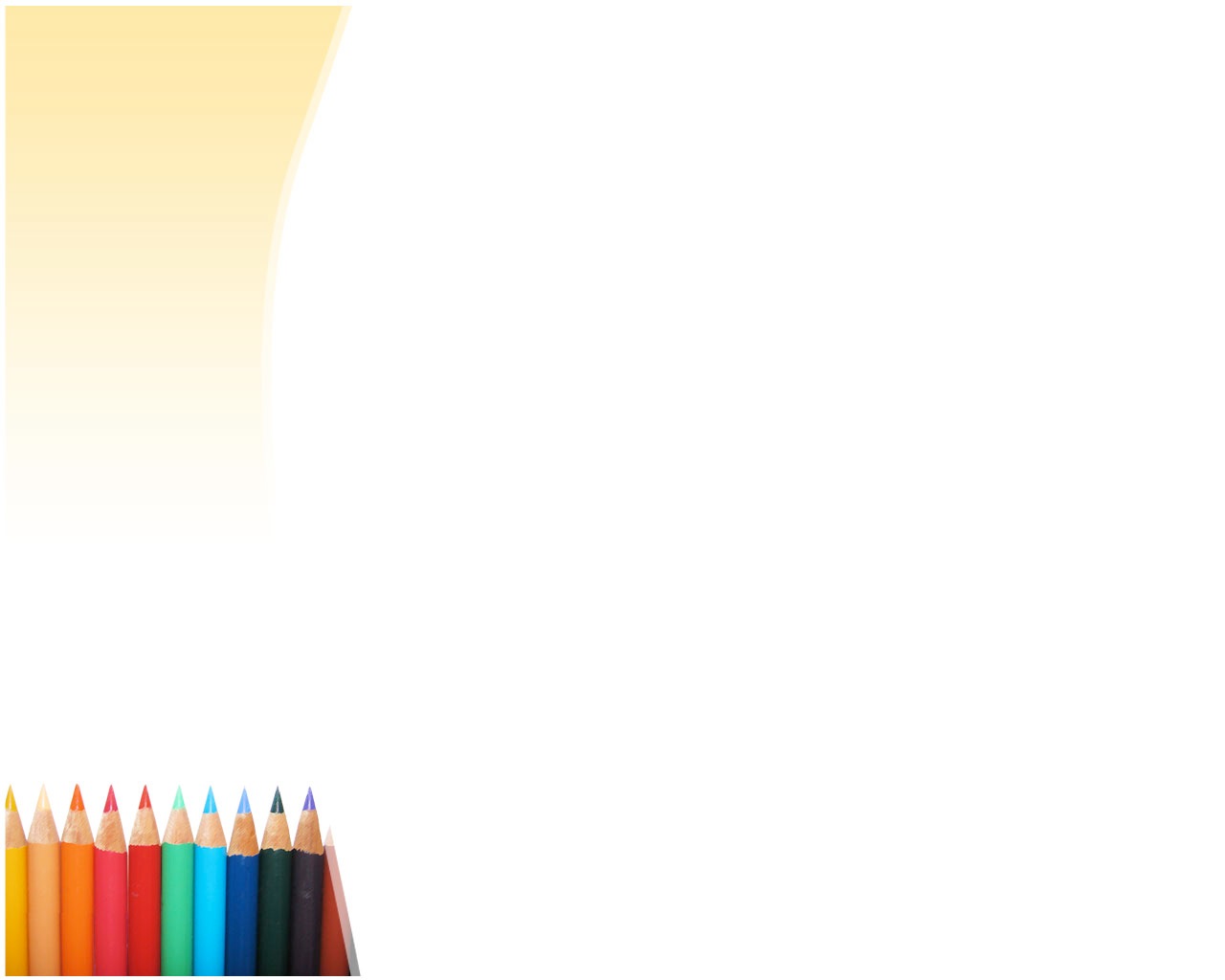 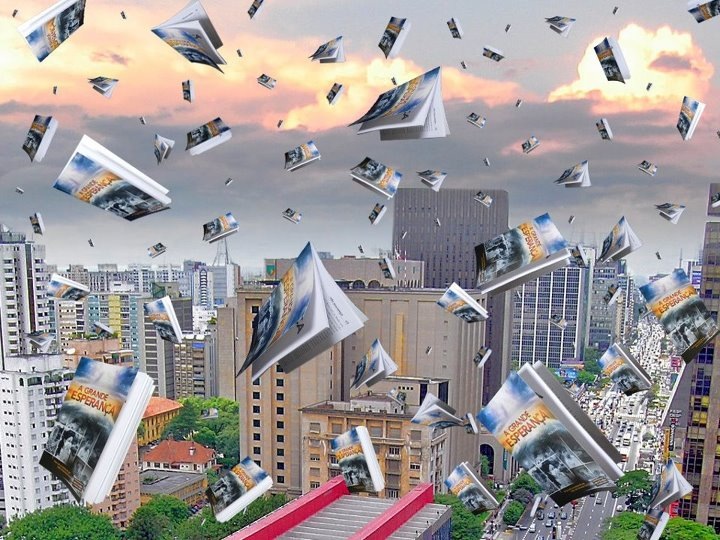